以適當科技與風險評估的角度來看太陽能系統
班級：自控三甲
學號：49912077
姓名：賴彥志
太陽能的優點
取之不盡，用之不竭。
太陽能到處都有，不需要運輸。
太陽能不會造成汙染。
太陽能對於地球不增加熱載荷，這是最重要的特點。
太陽能安全可性。
太陽能的缺點
太陽能的利用裝置必須要具有相當大的面積。
太陽能受氣候、晝夜的影響。
成本高
太陽能的適當科技
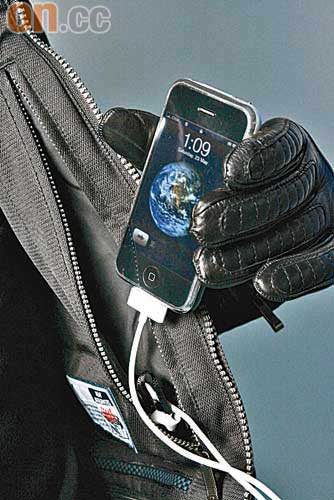 太陽能熱水器
太陽能外套
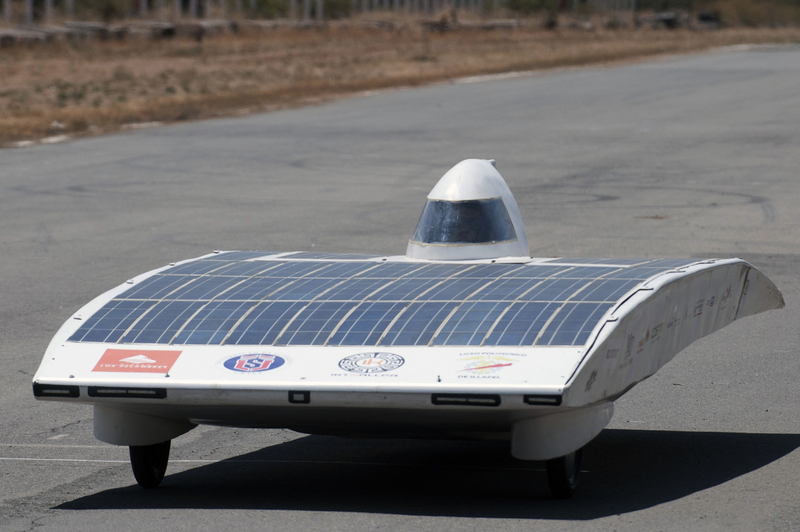 太陽能車
太陽能機器人
太陽能的風險評估
太陽能系統長期性和穩定性等其他因素還需要觀察，也因為成本高所以比一般傳統設備投資風險更為高。
太陽能不會有環境汙染，並不代表太陽光電產業完全無汙染，主要風險來自於晶圓清洗、蒸鍍等過程中所產生的廢水對環境造成污染。
總結
太陽能是個取之不盡、用之不竭的資源，如果好好的利用，將會對地球帶來很多的幫助，也會大大增加其他資源使用完的時間，是個值得用心去發展的產業。